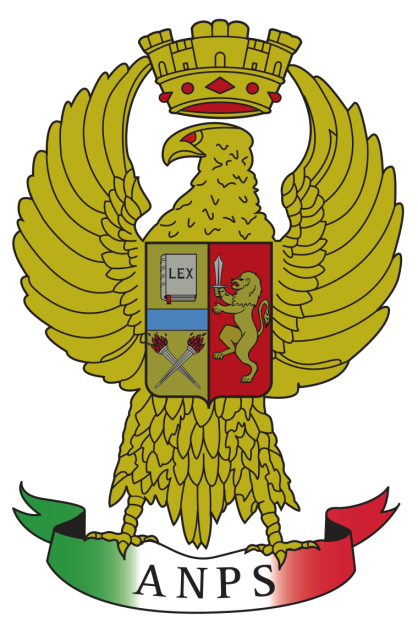 Associazione Nazionale Polizia di StatoSezione «Morello Alcamo e Domenico Prosperi» di Brescia
Agevolazioni viaggi
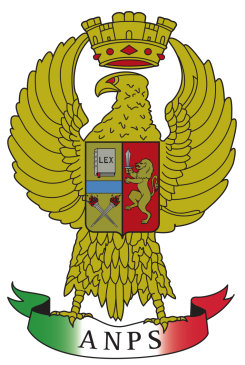 ASSOCIAZIONE NAZIONALE POLIZIA DI STATO
Sezione «Morello Alcamo e Domenico Prosperi»
c/o Questura di Brescia – Via Botticelli 4 – 030/3744788
info@anpsbrescia.it – www.anpsbrescia.it
CIRCOLARE DEL MINISTERO DELL'INTERNO N.559/C/5/H/177 DEL 14 LUG. 2017

Agevolazioni per i viaggi dei dipendenti della Polizia di Stato in servizio ed in quiescenza e loro familiari (coniuge e figli minorenni) sui treni Trenitalia.

Nell'ambito delle iniziative mirate all'assistenza del personale della Polizia di Stato, intraprese da questa Direzione Centrale attraverso il Servizio Assistenza ed Attività Sociali, in data 13 luglio 2017, è stato sottoscritto l'allegato Accordo con la Società Trenitalia S.p.A., per agevolazioni sull'acquisto di biglietti ferroviari per viaggi sui treni di media e lunga percorrenza del territorio italiano, a favore dei dipendenti della Polizia di Stato in servizio ed in quiescenza ed i loro familiari (coniuge e figli minorenni), valido fino al 31 dicembre 2017.
25/10/2017
ANPS BRESCIA
2
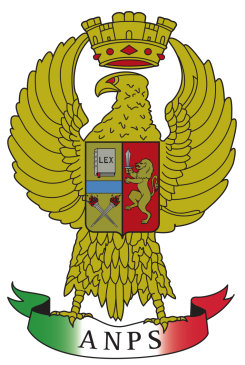 ASSOCIAZIONE NAZIONALE POLIZIA DI STATO
Sezione «Morello Alcamo e Domenico Prosperi»
c/o Questura di Brescia – Via Botticelli 4 – 030/3744788
info@anpsbrescia.it – www.anpsbrescia.it
L'Accordo prevede le seguenti agevolazioni:
Sconto del 20% sulla tariffa base adulti per l'acquisto di biglietti ferroviari di 1^ e 2^ classe o Business, Premium e Standard (con esclusione dell'Executive e Excelsior) emessi per treni di media e lunga percorrenza in servizio interno (con esclusione dei treni regionali);
1
25/10/2017
ANPS BRESCIA
3
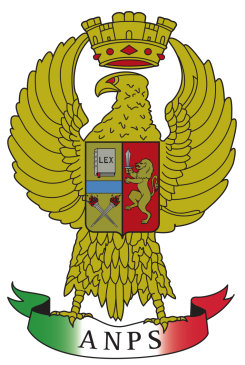 ASSOCIAZIONE NAZIONALE POLIZIA DI STATO
Sezione «Morello Alcamo e Domenico Prosperi»
c/o Questura di Brescia – Via Botticelli 4 – 030/3744788
info@anpsbrescia.it – www.anpsbrescia.it
L'Accordo prevede le seguenti agevolazioni:
Cumulabilità dello sconto previsto del 20%  con lo sconto del 50% già contemplato da normativa per i viaggi di figli minori di 15 anni;
L'acquisto dei biglietti emessi a condizioni agevolate potrà avvenire attraverso tutti i canali di vendita Trenitalia (sito www.trenitalia.com, le Self Service, Biglietterie di Trenitalia e Agenzie di Viaggio abilitate), utilizzando il Codice di Accordo “POLIZIA DI STATO”
I biglietti acquistati saranno nominativi, rimborsabili e cambiabili
I dipendenti in servizio o in quiescenza ed i loro familiari (coniuge e figli minorenni), in possesso di biglietti agevolati dovranno presentare (qualora venisse richiesto dal personale Trenitalia) il tesserino di appartenenza-tessere modello AT e BT o idoneo documento per i propri familiari
2
25/10/2017
ANPS BRESCIA
4
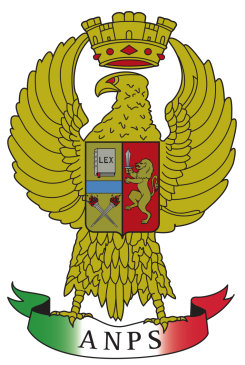 ASSOCIAZIONE NAZIONALE POLIZIA DI STATO
Sezione «Morello Alcamo e Domenico Prosperi»
c/o Questura di Brescia – Via Botticelli 4 – 030/3744788
info@anpsbrescia.it – www.anpsbrescia.it
L'Accordo prevede le seguenti agevolazioni:
3
Welcome bonus di 100 punti per le nuove iscrizioni al programma CartaFreccia
Nel confidare sulla massima diffusione a tutto il personale interessato, si comunica che tutte le informazioni utili verranno, altresì, pubblicate sul Portale Intranet della Polizia di Stato Doppiavela, nella sezione Portale > Assistenza > Convenzioni > Finanze e Servizi > Trasporti
25/10/2017
ANPS BRESCIA
5
Grazie per la visione!